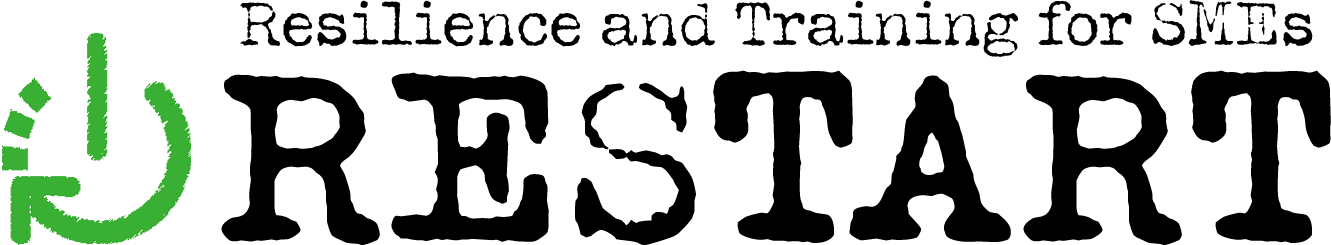 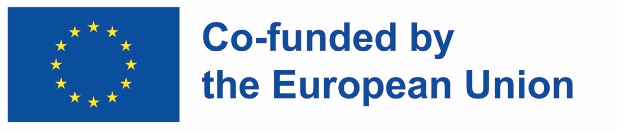 Digitalización y aprendizaje en línea
Socio autor: Comenius University Bratislava
RESTART – Resiliencia y formación para pymes
ERASMUS + 2021-1-SK01-KA220-VET-000034882
El apoyo de la Comisión Europea a la elaboración de esta publicación no constituye una aprobación de su contenido, que refleja únicamente las opiniones de los autores, y la Comisión no se hace responsable del uso que pueda hacerse de la información aquí contenida..
Objetivos
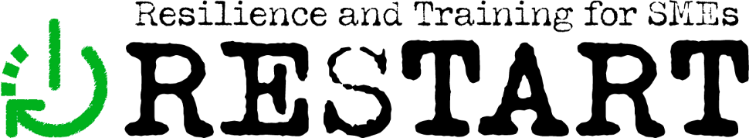 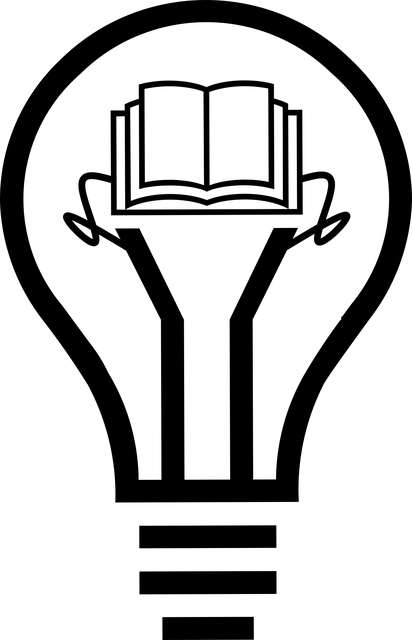 Al finalizar este módulo, serás capaz de:

 Entender qué es la digitalización, sus ventajas y sus implicaciones operativas para las MiPymes.
 Disponer de un conjunto de herramientas para la comunicación online externa e interna.
 Elegir herramientas para mejorar la colaboración y la gestión de proyectos.
 Aprovechar las oportunidades que ofrece el aprendizaje en línea.
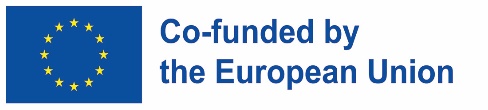 El apoyo de la Comisión Europea a la elaboración de esta publicación no constituye una aprobación de su contenido, que refleja únicamente las opiniones de los autores, y la Comisión no se hace responsable del uso que pueda hacerse de la información aquí contenida..
Índice
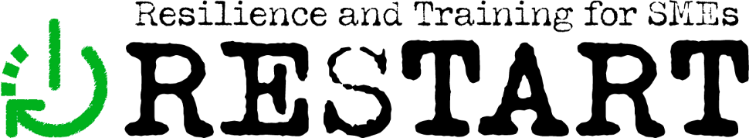 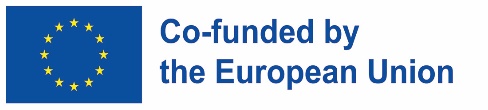 El apoyo de la Comisión Europea a la elaboración de esta publicación no constituye una aprobación de su contenido, que refleja únicamente las opiniones de los autores, y la Comisión no se hace responsable del uso que pueda hacerse de la información aquí contenida..
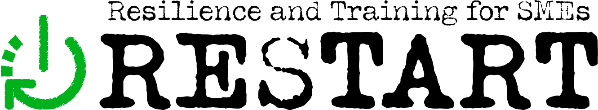 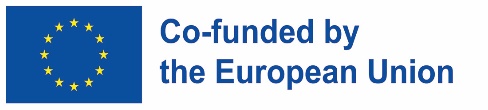 La digitalización es una de las principales tendencias recientes en las organizaciones empresariales (incluidas las MiPymes y las grandes empresas), en sectores empresariales enteros y en economías en su totalidad.

¿Pero qué es la digitalización?

Digitalización implica aprovechar la tecnología digital para sustituir antiguos aspectos sociales (es decir, interacciones humanas, relaciones, normas) y/o técnicos (es decir, tecnología, tareas, rutinas), estructurales, por ejemplo, productos, servicios, experiencias de usuario, procesos, etc.
                                                                 (Osmundsen et al., 2018)

En pocas palabras, la digitalización consiste en integrar las tecnologías digitales en la vida cotidiana de los empresarios y en todas las actividades y operaciones de una empresa.
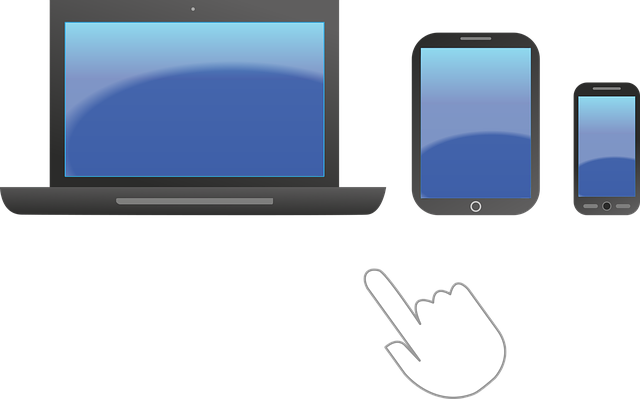 Unidad 1: Digitalización en las MiPymes
El apoyo de la Comisión Europea a la elaboración de esta publicación no constituye una aprobación de su contenido, que refleja únicamente las opiniones de los autores, y la Comisión no se hace responsable del uso que pueda hacerse de la información aquí contenida..
Unidad 1: Digitalización en las MiPymes
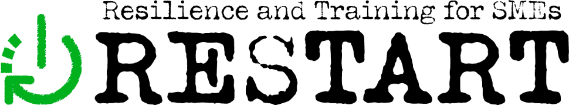 La digitalización transforma el emprendimiento de dos maneras.
En primer lugar, supone la aparición de nuevas oportunidades empresariales en la economía. 
En segundo lugar, se trata de la transformación de las prácticas empresariales y de la mejor forma de aprovechar estas oportunidades. 
Los principales impulsores de la digitalización de las MiPymes son:
Internos:
conciencia de la digitalización,
capacidades digitales.
Externos:
disponibilidad de las tecnologías digitales,
cambios en el comportamiento y las expectativas del cliente, 
cambios y tendencias en la industria relacionados con las tecnologías digitales, 
situación cambiante en la competencia, 
y cambios en las normativas.
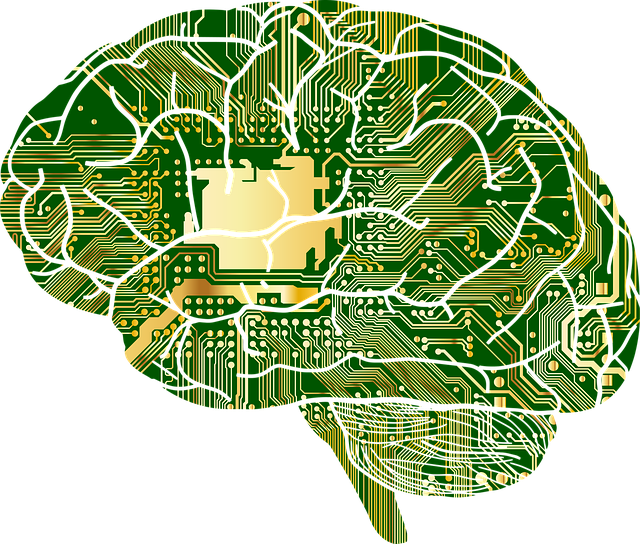 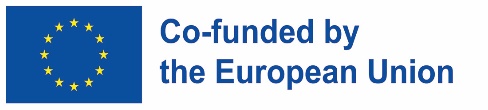 El apoyo de la Comisión Europea a la elaboración de esta publicación no constituye una aprobación de su contenido, que refleja únicamente las opiniones de los autores, y la Comisión no se hace responsable del uso que pueda hacerse de la información aquí contenida..
Unidad 1: Digitalización en las MiPymes
Para implementar la digitalización en las MiPymes, se deben considerar los beneficios que puede aportar y las implicaciones operativas adecuadas para la empresa. Por otro lado, la empresa debe establecer capacidades de digitalización a través de las condiciones institucionales, la estrategia, el capital humano y las competencias. Otros factores provienen del entorno externo y deben ser analizados.
Un Modelo de Madurez Digital (DMM) puede ayudarte en este proceso y permitir la digitalización.
El Modelo de Madurez Digital es un marco utilizado para evaluar y comprender el nivel actual de madurez digital de una empresa. Existen varios modelos de madurez digital con distintos alcances, puntos de vista y métricas para medir el éxito. Pueden ayudar a identificar carencias, establecer áreas clave en las que centrarse y determinar por dónde empezar.
Comprueba los DMM gratuitos disponibles:
Deloitte DMM
OECD DMM
Digital Maturity Framework
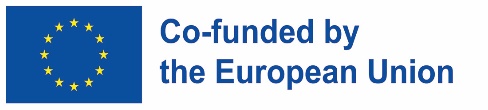 El apoyo de la Comisión Europea a la elaboración de esta publicación no constituye una aprobación de su contenido, que refleja únicamente las opiniones de los autores, y la Comisión no se hace responsable del uso que pueda hacerse de la información aquí contenida..
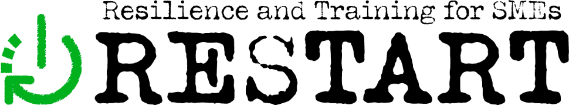 Unidad 1: Digitalización en las MiPymesSección 1.1: Ventajas de la digitalización para las MiPymes
Eficiencia
La eficiencia suele estar relacionada con la reducción de costes de diversas formas, la mejora de los procesos más allá de la reducción de costes, lo que se traduce en una mejora de la calidad, el diseño, la velocidad, los beneficios medioambientales, la protección en el trabajo, etc., y el crecimiento del valor añadido, que crea espacio para un mayor margen.
Consumidores
Esta área de beneficios incluye una mejor comprensión de las preferencias de los clientes a través de la recopilación de big data, el uso del análisis de datos, la retroalimentación inmediata y el acceso más fácil y rápido a una gran cantidad de información. Una mejor comprensión de las preferencias de los clientes y la facilidad para comunicarles lo que desean, conducen a una mayor personalización de los productos y servicios de las empresas.
Flexibilidad
La flexibilidad de las MiPymes se manifiesta en el mayor uso del trabajo a distancia (herramientas para el trabajo a distancia), la facilidad y versatilidad del marketing (p. ej., redes sociales, big data, servicios automatizados) y la mayor facilidad para captar o implicar a clientes y diferentes partes interesadas (p. ej., sitios web, blogs, IA).
Mejoras generales en la gestión
Representa una mayor disponibilidad de información y documentos, ajustes en la gestión de la empresa, así como de los procesos relacionados, un mejor conocimiento de las tendencias actuales y futuras en el desarrollo empresarial, una mejor gestión de riesgos, profesionalidad, aceleración de los procesos de toma de decisiones y una mayor flexibilidad de la producción (por ejemplo, big data, IA, IoT, servicios en la nube). También es posible mejorar diferentes aspectos de una empresa basándose en el análisis de big data.
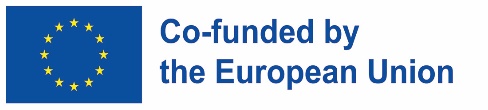 El apoyo de la Comisión Europea a la elaboración de esta publicación no constituye una aprobación de su contenido, que refleja únicamente las opiniones de los autores, y la Comisión no se hace responsable del uso que pueda hacerse de la información aquí contenida..
Unidad 1: Digitalización en las MiPymesSección 1.1: Ventajas de la digitalización para las MiPymes
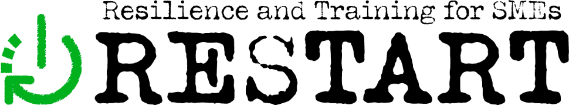 Las implicaciones operativas de la digitalización para las MiPymes son las siguientes:
Desarrollar las competencias y capacidades digitales en una empresa,
crear y fomentar la conciencia digital entre los propietarios/directivos y los empleados,
adquirir activos de innovación para introducir diferentes aspectos de la digitalización,
crear una cultura organizativa favorable al cambio, el aprendizaje y la adquisición de nuevas capacidades,
utilizar la infraestructura digital existente,
mantener una visión general de las condiciones del mercado y de la competencia,
mantenerse al día con las tecnologías digitales,
seguir los cambios digitales en la industria.
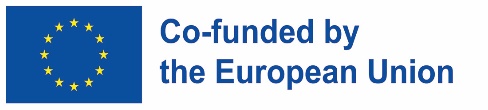 El apoyo de la Comisión Europea a la elaboración de esta publicación no constituye una aprobación de su contenido, que refleja únicamente las opiniones de los autores, y la Comisión no se hace responsable del uso que pueda hacerse de la información aquí contenida..
Unidad 1: Digitalización en las MiPymesSección 1.2: Canales de comunicación digital para las MiPymes
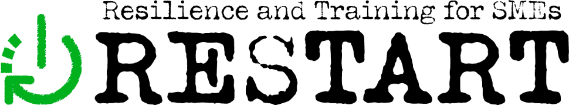 ¿Qué es un canal de comunicación digital?
Un canal de comunicación digital es un medio de comunicación que permite interactuar con otra persona o con muchas personas al mismo tiempo a través de Internet.
El uso de canales de comunicación digitales se generalizó entre las MiPymes durante la pandemia en la medida en que su enfoque operativo lo permitía. Esta tendencia persiste porque es muy eficaz y ahorra tiempo. 
En esta sección, presentamos herramientas útiles para una comunicación digital eficaz.
Sin embargo, existen dos tipos de canales de comunicación digital :
Canales de comunicación digital externos
Canales de comunicación digital internos
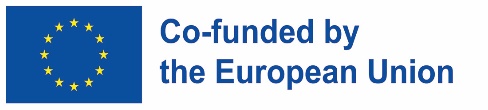 El apoyo de la Comisión Europea a la elaboración de esta publicación no constituye una aprobación de su contenido, que refleja únicamente las opiniones de los autores, y la Comisión no se hace responsable del uso que pueda hacerse de la información aquí contenida..
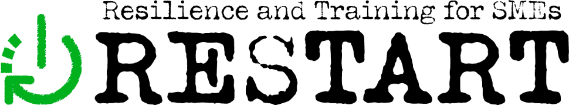 Unidad 1: Digitalización en las MiPymesSección 1.2: Canales de comunicación digital para las MiPymes
Los canales de comunicación digital externos se utilizan para comunicarse con los clientes y los grupos de interés externos.
REDES SOCIALES
SITIOS WEB – creadores fáciles y gratuitos
www.facebook.com
Facebook tiene la base de usuarios más amplia de todas las plataformas de redes sociales. Dependiendo de tu audiencia y presupuesto, esta plataforma tiene el potencial de ser la mejor forma de que tu empresa llegue al mayor número de personas en Internet. Puedes crear una página de empresa, establecer horarios de apertura, añadir enlaces, etc. 
www.instagram.com
Instagram tiene menos funciones que Facebook, lo que facilita que las MiPymes aprendan a usarlo con bastante rapidez. Además, su interfaz es elegante y sencilla. Instagram se está convirtiendo en una herramienta cada vez más poderosa para las pequeñas empresas. Es ideal para compartir contenido visual e imágenes atractivas.
www.youtube.com
Se utiliza para compartir vídeos en todo el mundo. Al ser el segundo sitio web más visitado del mundo después de Google, tiene un enorme potencial para llegar a su público. En YouTube puedes compartir vídeos cortos y largos.
www.hubspot.com
Constructor de sitios web gratuito de arrastrar y soltar. La ventaja única de utilizar Hubspot es la creación, gestión, modificación y publicación de contenidos en una interfaz fácil de usar. Puedes personalizar el diseño y la funcionalidad de tu sitio, así como tener varios usuarios trabajando en el back-end.
www.wordpress.org
WordPress es una herramienta gratuita y de código abierto para crear sitios web. Permite personalizar los sitios web. Hay una amplia gama de plantillas para elegir, y se pueden personalizar fácilmente.
www.wix.com
Wix ofrece plantillas atractivas y bien diseñadas entre las que elegir. Es fácil de usar para principiantes y prácticamente se diseña sola. El mercado de aplicaciones de Wix te permite añadir más características y funcionalidades.
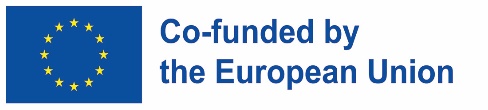 El apoyo de la Comisión Europea a la elaboración de esta publicación no constituye una aprobación de su contenido, que refleja únicamente las opiniones de los autores, y la Comisión no se hace responsable del uso que pueda hacerse de la información aquí contenida..
Unidad 1: Digitalización en las MiPymesSección 1.2: Canales de comunicación digital para las MiPymes
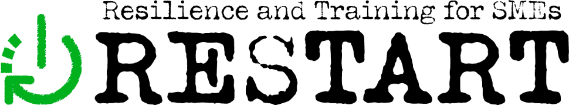 Los canales de comunicación digital internos facilitan la comunicación principalmente dentro de la empresa y fuera de ella. Los más utilizados son los correos electrónicos, pero también otras herramientas, como:
www.skype.com
Skype es una sencilla plataforma de comunicación que adopta tecnologías basadas en la nube. La plataforma de videoconferencia incluye llamadas en línea (audio o vídeo), chats, conferencias de hasta 50 personas, programación de reuniones y otros.
www.zoom.us
Es un servicio de videoconferencia adecuado para equipos. Incluye un espacio de trabajo virtual, llamadas de vídeo o audio, chats en directo y la posibilidad de grabar las sesiones. Zoom tiene una mejor interfaz de usuario y es muy fácil de usar.
Microsoft Teams
Es un espacio de trabajo que permite organizar reuniones (vídeo o llamadas) y almacenar documentos, pero también puedes utilizar diferentes aplicaciones para organizar el trabajo. Es una herramienta integral para gestionar tu espacio de trabajo.
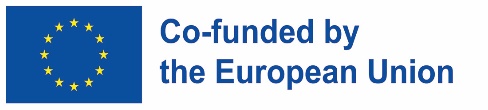 El apoyo de la Comisión Europea a la elaboración de esta publicación no constituye una aprobación de su contenido, que refleja únicamente las opiniones de los autores, y la Comisión no se hace responsable del uso que pueda hacerse de la información aquí contenida..
Unidad 1: Digitalización en las MiPymesSección 1.3: Herramientas para el trabajo remoto y la colaboración virtual
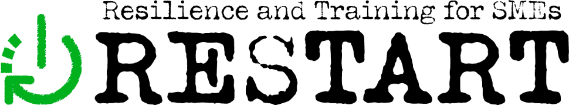 Con la proliferación del trabajo desde casa y la imposibilidad de viajar, el trabajo remoto y las herramientas de colaboración se han hecho aún más populares. Las herramientas que presentamos te ayudarán a trabajar de forma más rápida y eficaz desde cualquier lugar.
Herramientas de colaboración y gestión de proyectos
www.slack.com
Slack es una aplicación de mensajería para empresas que conecta a las personas con la información que necesitan formando equipos de proyecto. Slack organiza las conversaciones en canales donde todos pueden compartir ideas, tomar decisiones y hacer avanzar el trabajo. Dispone de una serie de funciones que permiten la optimización de funciones y la integración de apps.
www.trello.com
Trello es una herramienta de gestión visual para gestionar cualquier proyecto, flujo de trabajo o seguimiento de tareas. Es posible añadir archivos y listas de comprobación o incluso personalizar la interfaz.
www.miro.com
Miro es una pizarra digital para colaborar fácilmente con otras personas. Miro permite crear notas y diseños, mover elementos y comunicarse mediante videollamadas o chats en línea. Es adecuado para una amplia variedad de tareas que requieren colaboración: talleres, mapeo de estrategias, ceremonias ágiles, investigación y diseño de UX, desarrollo de productos, descubrimiento de clientes y visualización de procesos.
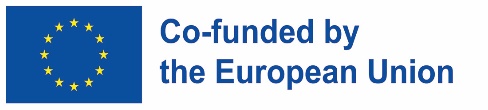 El apoyo de la Comisión Europea a la elaboración de esta publicación no constituye una aprobación de su contenido, que refleja únicamente las opiniones de los autores, y la Comisión no se hace responsable del uso que pueda hacerse de la información aquí contenida..
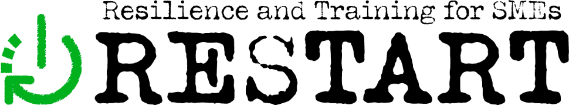 Unidad 1: Digitalización en las MiPymesSección 1.3: Herramientas para el trabajo remoto y la colaboración virtual
Almacenar y compartir documentos
www.wetransfer.com
www.dropbox.com
Dropbox es un servicio personal de almacenamiento en la nube que se utiliza con frecuencia para hacer copias de seguridad de archivos, compartirlos y colaborar. Todos los archivos se guardan en la nube y están disponibles en línea desde cualquier lugar.
WeTransfer es una plataforma online basada en la nube que permite subir y compartir diferentes tipos de archivos a otros usuarios en Internet. Es gratuita, no requiere esfuerzo y es cada vez más frecuente, ya que permite enviar archivos muy grandes o pesados de forma cómoda y sencilla.
WETRANSFER es más adecuado para compartir grandes volúmenes de datos una sola vez, y Dropbox es más adecuado para compartir documentos con un equipo en la nube.
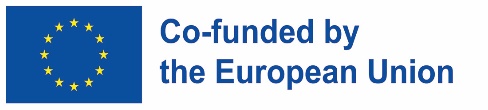 El apoyo de la Comisión Europea a la elaboración de esta publicación no constituye una aprobación de su contenido, que refleja únicamente las opiniones de los autores, y la Comisión no se hace responsable del uso que pueda hacerse de la información aquí contenida..
Unidad 2: Aprendizaje en línea
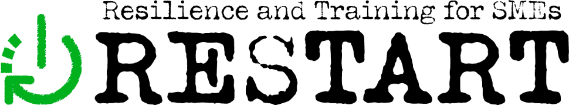 El aprendizaje en línea es un proceso educativo que utiliza las tecnologías de la información y la comunicación para crear cursos, distribuir contenidos didácticos, establecer comunicación entre alumnos y profesores y gestionar el aprendizaje.
El aprendizaje en línea se refiere a la formación en cualquier dispositivo digital, por ejemplo, realizar un curso online, ver un vídeo educativo, leer un artículo o realizar un cuestionario.
El aprendizaje en línea ofrece la oportunidad de cursar estudios en las mejores instituciones del mundo.
Las ventajas son:
amplia oferta de cursos en la mayoría de las materias,
horarios flexibles,
gratis o a menor coste,
estudiar en el extranjero a distancia.
Las desventajas son:
requieren un mayor grado de automotivación,
depende de la tecnología,
interacciones físicas mínimas entre alumnos y profesores.
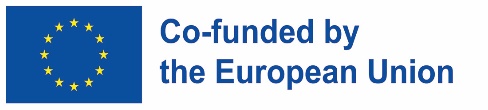 El apoyo de la Comisión Europea a la elaboración de esta publicación no constituye una aprobación de su contenido, que refleja únicamente las opiniones de los autores, y la Comisión no se hace responsable del uso que pueda hacerse de la información aquí contenida..
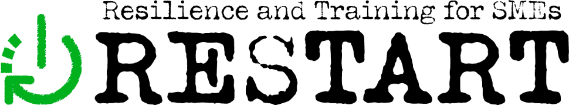 Unidad 2: Aprendizaje en líneaSección 2.1: Plataformas para el aprendizaje en línea
Existe una amplia gama de plataformas para el aprendizaje en línea. A continuación presentamos cuatro, de las cuales las dos primeras son las más utilizadas y dos están disponibles gratuitamente. No obstante, las MiPymes que busquen conocimientos y competencias específicos deben investigar qué plataforma de aprendizaje en línea es la más adecuada para ellas.
www.business.udemy.com
www.linkedin.com/learning
Udemy Business es una de las mejores plataformas de aprendizaje en línea para equipos empresariales que buscan conocimientos más generales, que ofrece más de 14000 cursos. Es fácil de usar, hay opciones para supervisar el progreso y, tras completar un curso, el alumno recibe un certificado. Las desventajas son que la plataforma sólo admite cursos basados en vídeo y carece de interactividad.
Está diseñado para particulares o empresas que deseen mejorar las competencias de sus equipos en los sectores empresarial, tecnológico y creativo. Ofrece más de 16.000 cursos. El control de calidad garantiza que los instructores tengan excelentes aptitudes para la formación. Los cursos son interactivos gracias a cuestionarios y ejercicios prácticos. Una vez finalizado el curso, se expide un certificado.
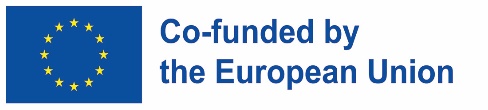 El apoyo de la Comisión Europea a la elaboración de esta publicación no constituye una aprobación de su contenido, que refleja únicamente las opiniones de los autores, y la Comisión no se hace responsable del uso que pueda hacerse de la información aquí contenida..
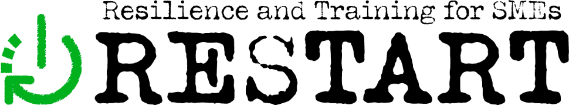 Unidad 2: Aprendizaje en líneaSección 2.1: Plataformas para el aprendizaje en línea
www.learndigital.withgoogle.com
www.w3schools.com
Google Digital Garage es un programa que proporciona formación y herramientas gratuitas para ayudarte a desarrollar tu carrera profesional o tu negocio. Ofrece una serie de cursos cortos para adquirir las habilidades más demandadas en la actualidad. Filtra para seleccionar diferentes categorías de cursos, duraciones, proveedores, etc.
Ejemplo de cursos disponibles:
Fundamentos de marketing digital
Crear una empresa en línea
Asegurarse de que los clientes te encuentren en Internet
Comprender los fundamentos del código
En esta plataforma, puedes aprender a crear tu sitio web utilizando diferentes lenguajes de programación, trabajar con big data utilizando varios programas y mucho más. Hay tutoriales, referencias y ejercicios a tu disposición para que explores.
Ejemplo de cursos disponibles:
Excel
Inteligencia Artificial
Machine Learning
Python
SQL
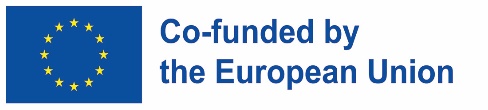 El apoyo de la Comisión Europea a la elaboración de esta publicación no constituye una aprobación de su contenido, que refleja únicamente las opiniones de los autores, y la Comisión no se hace responsable del uso que pueda hacerse de la información aquí contenida..
Unidad 2: Aprendizaje en líneaSección 2.2: Recomendaciones de cursos online para las MiPymes
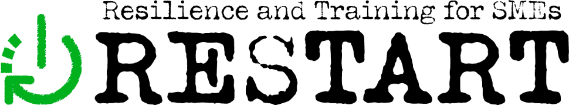 Hay muchos cursos de calidad, pero también vídeos y material educativo. Es fundamental tener en cuenta si se cuentas con presupuesto para educación. 
En función de ello y del tema concreto que te interese, deberás buscar una alternativa adecuada entre las plataformas sugeridas anteriormente u otras muchas existentes. En esta sección se proponen tres cursos gratuitos relacionados con el currículo formativo de RESTART.
Gestión de la innovación y emprendimiento
Considera la posibilidad de seguir el curso de la Escuela de Administración y Dirección de Empresas Sloan sobre Gestión de la innovación y emprendimiento. El curso proporciona nociones básicas para los directivos que necesitan organizar con éxito la innovación impulsada por la tecnología. Se examinan las estrategias basadas en la innovación como fuente de ventaja competitiva, cómo sobresalir en la identificación, construcción y comercialización de innovaciones tecnológicas. También hay ejemplos de cómo las empresas establecidas pueden ser más emprendedoras en su enfoque de la innovación. Todo el contenido se puede descargar y estudiar gratuitamente. También puedes consultar otros cursos gratuitos o de pago.
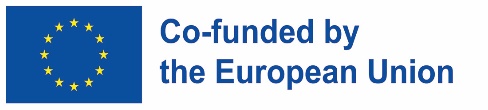 El apoyo de la Comisión Europea a la elaboración de esta publicación no constituye una aprobación de su contenido, que refleja únicamente las opiniones de los autores, y la Comisión no se hace responsable del uso que pueda hacerse de la información aquí contenida..
Unidad 2: Aprendizaje en líneaSección 2.2: Recomendaciones de cursos online para las MiPymes
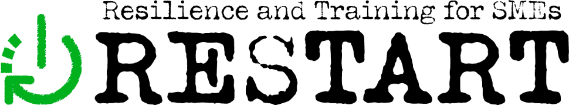 La revolución del trabajo remoto para todos
Lo ofrece la Universidad de Harvard. Podrás aprender a generar confianza, aumentar la productividad, utilizar las herramientas digitales de forma inteligente y mantenerte totalmente alineado con tu equipo remoto. También comprenderás los elementos clave del trabajo a distancia, el desarrollo de estrategias para mejorar la productividad, la comunicación y la colaboración, la selección de las herramientas digitales adecuadas, y otros.
 Mejora la seguridad de tu negocio online con Google Digital Garage
Aprenda los conceptos básicos de la seguridad en línea y cómo se aplican a ti y a tu empresa. Los vídeos de este curso presentan los aspectos básicos de la seguridad en línea y cómo aplicarlos a tus empleados, empresa, usuarios y clientes.
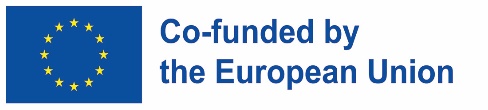 El apoyo de la Comisión Europea a la elaboración de esta publicación no constituye una aprobación de su contenido, que refleja únicamente las opiniones de los autores, y la Comisión no se hace responsable del uso que pueda hacerse de la información aquí contenida..
Resumen
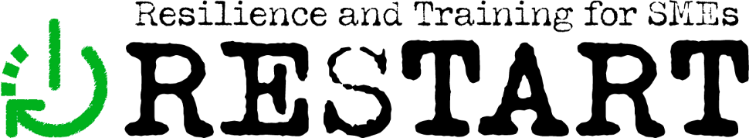 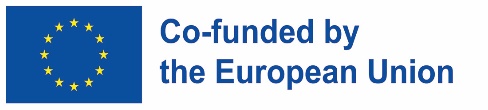 El apoyo de la Comisión Europea a la elaboración de esta publicación no constituye una aprobación de su contenido, que refleja únicamente las opiniones de los autores, y la Comisión no se hace responsable del uso que pueda hacerse de la información aquí contenida..
Preguntas de autoevaluación
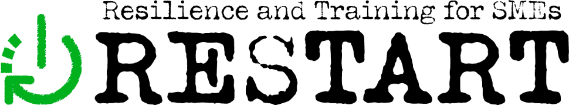 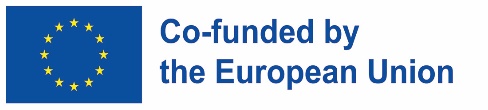 El apoyo de la Comisión Europea a la elaboración de esta publicación no constituye una aprobación de su contenido, que refleja únicamente las opiniones de los autores, y la Comisión no se hace responsable del uso que pueda hacerse de la información aquí contenida..
Preguntas de autoevaluación
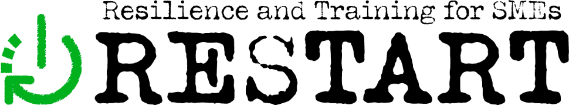 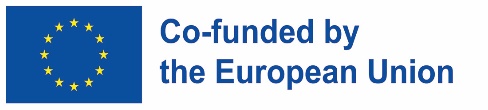 El apoyo de la Comisión Europea a la elaboración de esta publicación no constituye una aprobación de su contenido, que refleja únicamente las opiniones de los autores, y la Comisión no se hace responsable del uso que pueda hacerse de la información aquí contenida..
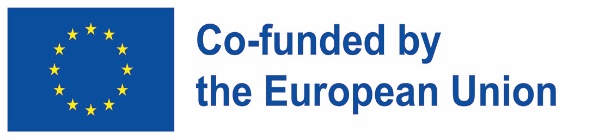 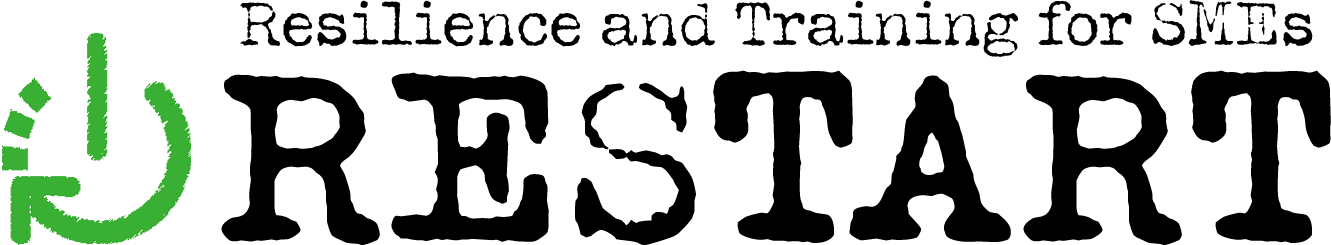 El apoyo de la Comisión Europea a la elaboración de esta publicación no constituye una aprobación de su contenido, que refleja únicamente las opiniones de los autores, y la Comisión no se hace responsable del uso que pueda hacerse de la información aquí contenida..
¡Gracias!
Continúa tu formación en www.restartproject.eu.